Strategisk plan för Södra skärgården
Hantering KF-uppdraget under 2022
Karin Vilhelmson, stadsbyggnadskontoret
Sara Bronstring, trafikkontoret
Syfte med presentationen
Informera om: hur stadsbyggnadskontoret och trafikkontoret hanterar uppdraget under 2022, samt ge Ö-dialogens representanter möjlighet till inspel inför eventuella framtida fördjupningar
Uppdraget från kommunfullmäktige
Byggnadsnämnden får i uppdrag att, tillsammans med berörda nämnder, ta fram en strategisk plan för södra skärgården
”Försvarsmakten, som återinrättat ett amfibieregemente i Göteborg, vill att skärgården ska vara levande och utvecklas inom ramen för totalförsvaret.”

”… för att kunna bevara en levande skärgård /…/ behövs planändringar /…/ för att exempelvis möjliggöra klassisk skärgårdsarkitektur med förhöjda väggliv och kupor /…/ Vad gäller nybyggnation resulterade ett större planarbete på Brännö i två mindre detaljplanarbeten, vilket kan tjäna som ett exempel i detta arbete.”
Länk: Göteborgs Stads Budget 2021 och flerårsplaner 2022-2023 (goteborg.se)sidan 42
Uppdraget från kommunfullmäktige
En del av uppdraget går till trafiknämnden
”Den strategiska planen för skärgårdens framtida utveckling ska inbegripa utökad kollektivtrafik i form av tätare turer, bättre arbets- och studiependlingsmöjligheter från skärgården in till centrala Göteborg, tvärförbindelser mellan öarna och förutsättningar för utökad samhällsservice. Den strategiska planen ska också inbegripa utökade pendelparkeringsmöjligheter på fastlandet för skärgårdsboende och transportmöjligheter för gods.”
Länk: Göteborgs Stads Budget 2021 och flerårsplaner 2022-2023 (goteborg.se)– sid 132
Hur ta oss an uppdraget i år?
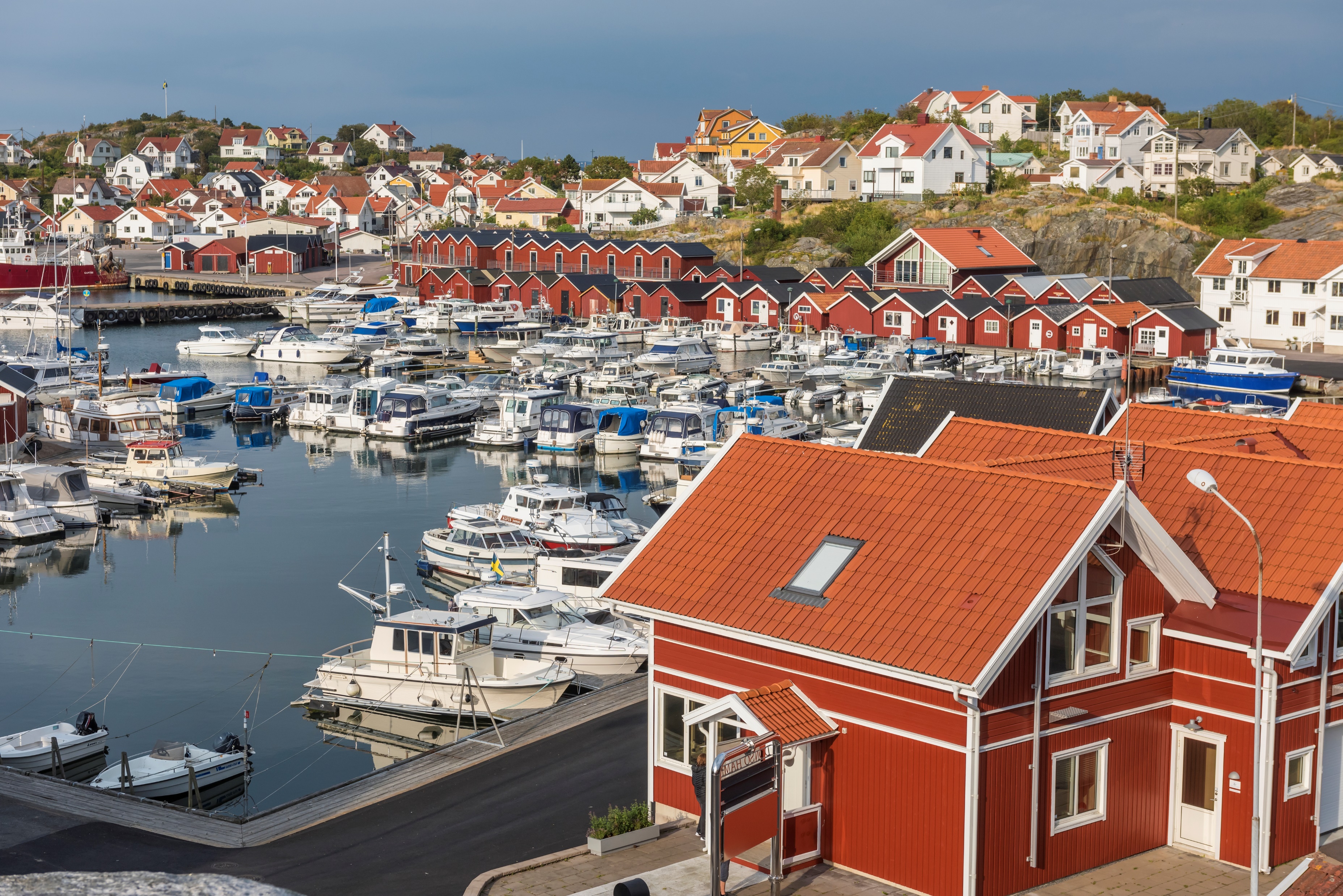 Stort uppdrag med många komplexa frågor
Det finns nyligen avslutade och pågående utredningar inom flera frågor som rör Södra skärgården
Finns behov av att sammanfatta kunskapsläget och identifiera behov av fördjupningar
Donsö. Foto: Steampipe production
Leverans under 2022
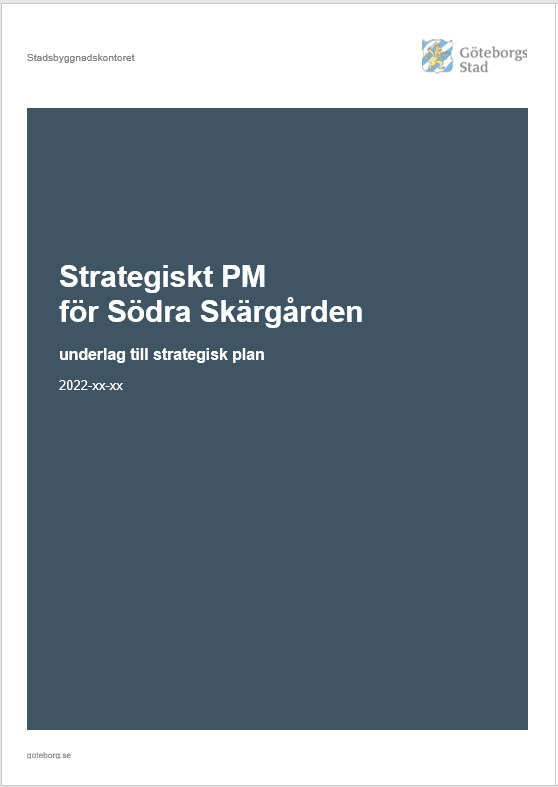 Strategiskt PM som underlag till en strategisk plan
Sammanfattar kunskapsläget och ger förslag framåt
PM kan ge inspel till politiska beslut
Innehåll: 
Planeringsförutsättningar, identifierade utmaningar och behov
Vissa utmaningar är redan hanterade på strategisk nivå
Ge förslag på hantering inför politiska beslut om följduppdrag
Kan vara allt ifrån enskilda uppdrag till att ta fram en fördjupad översiktsplan – det vet vi inte på förhand
Tidplan 2022
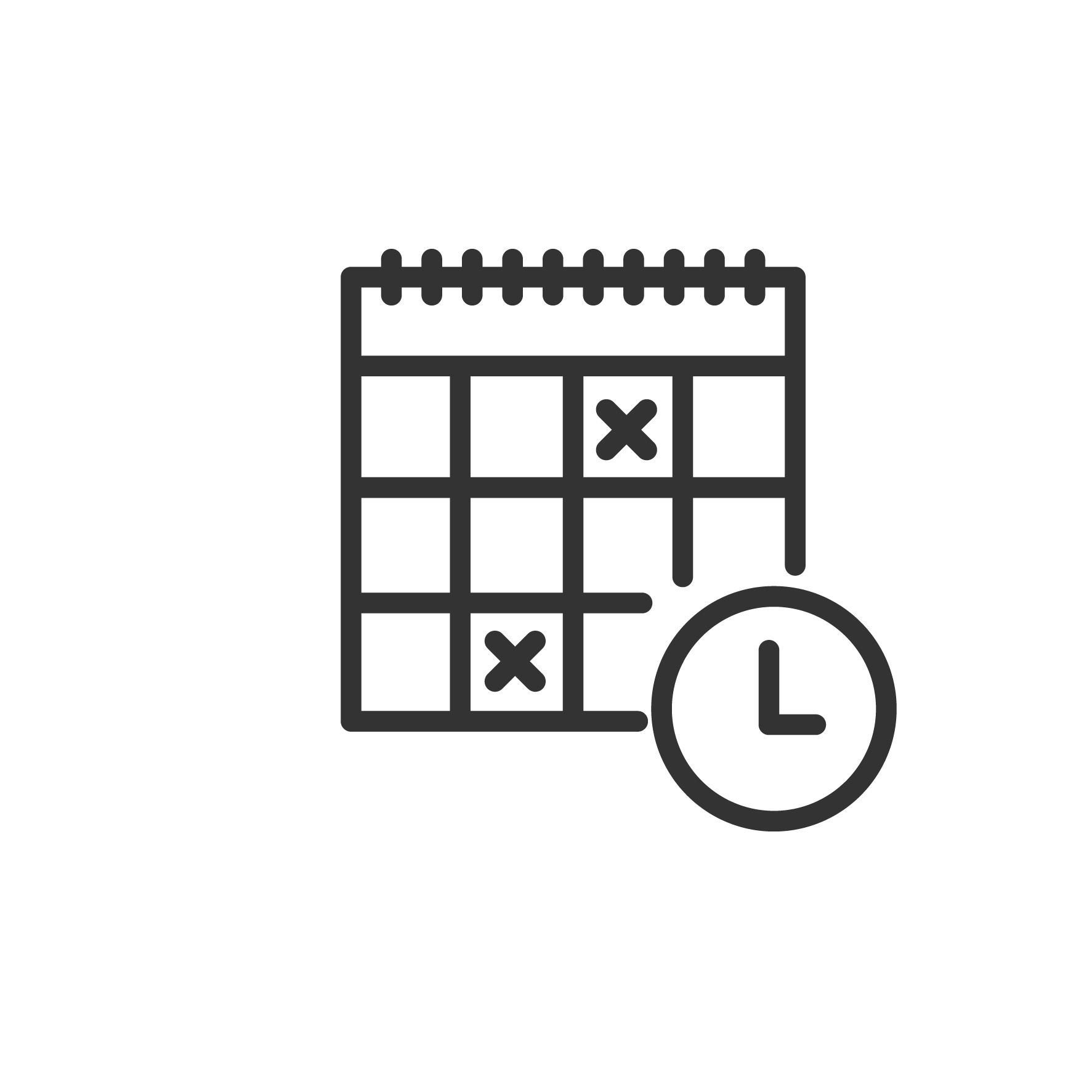 Byggnadsnämnden 13 december - beslutspunkt
Trafiknämnden 15 december – informationspunkt

2023 - Fortsatt arbete med följduppdrag utifrån beslut från politiken, fortsatt dialog möjlig
Tidigare utredningar
Översiktsplan antagen våren 2022	PM Kompletterande angöring för skärgårdstrafiken	Planeringsnivåer för kustzonen
PM Hantering av buller från militärövningsområdet 
TPUSS och TPULS 
KF-uppdrag till BN, TN, P-bolaget och Grefab – förbättra parkerings- och trafiksituationen på Saltholmen/Långedrag
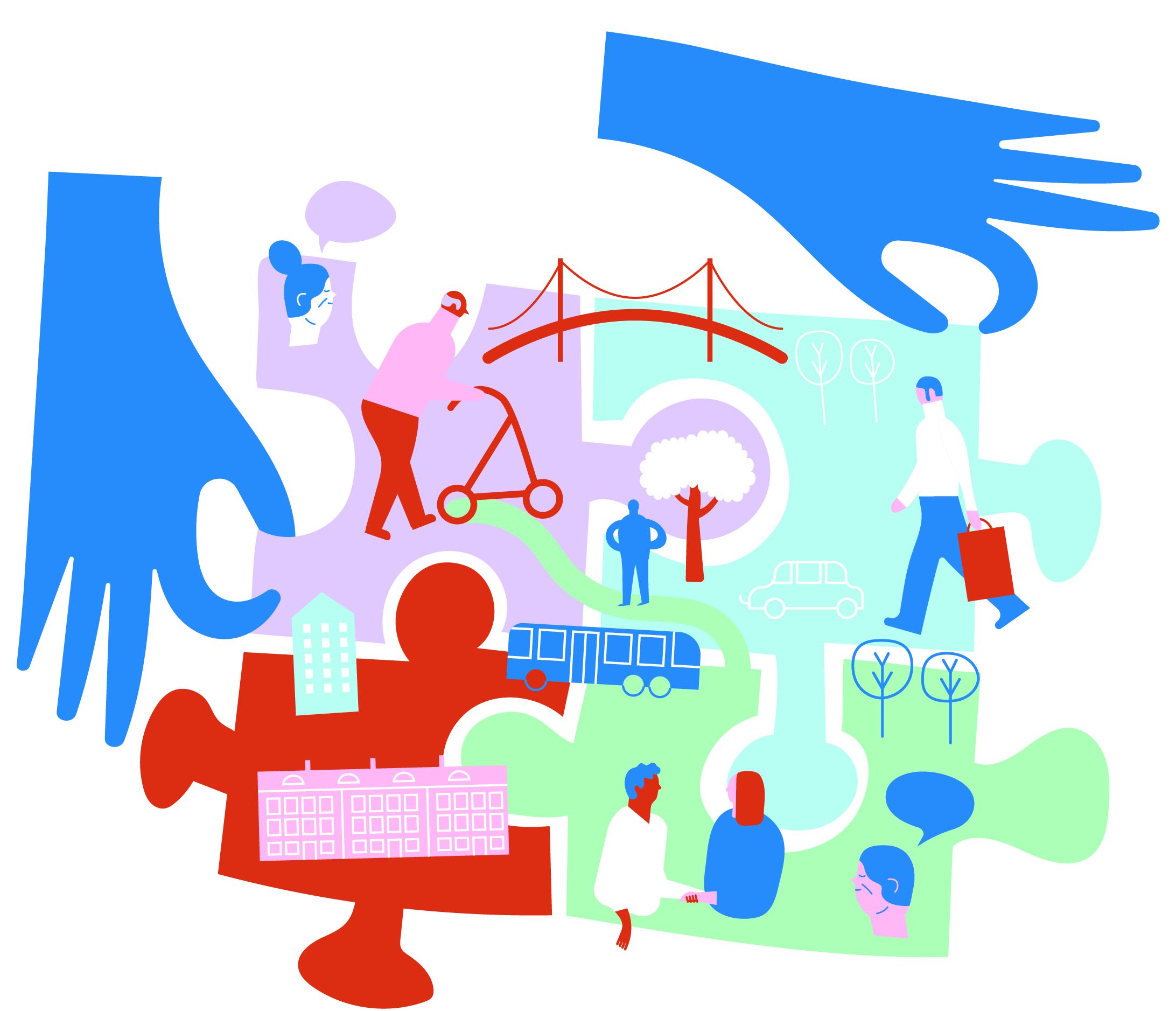 Översiktsplan för Göteborg
Rekommendationer för södra skärgården
Främja en levande skärgård med en livskraftig och god befolkningsutveckling samt goda förutsättningar att bo, verka och besöka öarna.
Skärgården ska varsamt kunna kompletteras med ny bebyggelse för ökad blandning av bostadsformer, verksamheter och samhällsservice.
Säkra samhällsviktiga hamnar mot översvämning vid höga havsnivåer. Skärgårdstrafikens hamnar berörs särskilt.
Utveckla befintliga hamnar med fler funktioner; såväl skärgårdstrafikens hamnar, småbåtshamnar och gästhamnar som gods- och fiskehamnar.
Avlasta Saltholmen genom utökad skärgårdstrafik till fler angöringsplatser på fastlandet. Utveckla mobilitetstjänster för skärgårdens befolkning samt utöka skärgårdstrafiken mellan öarna.
Värna och utveckla natur-, kulturmiljö- och landskapsbildsvärden.
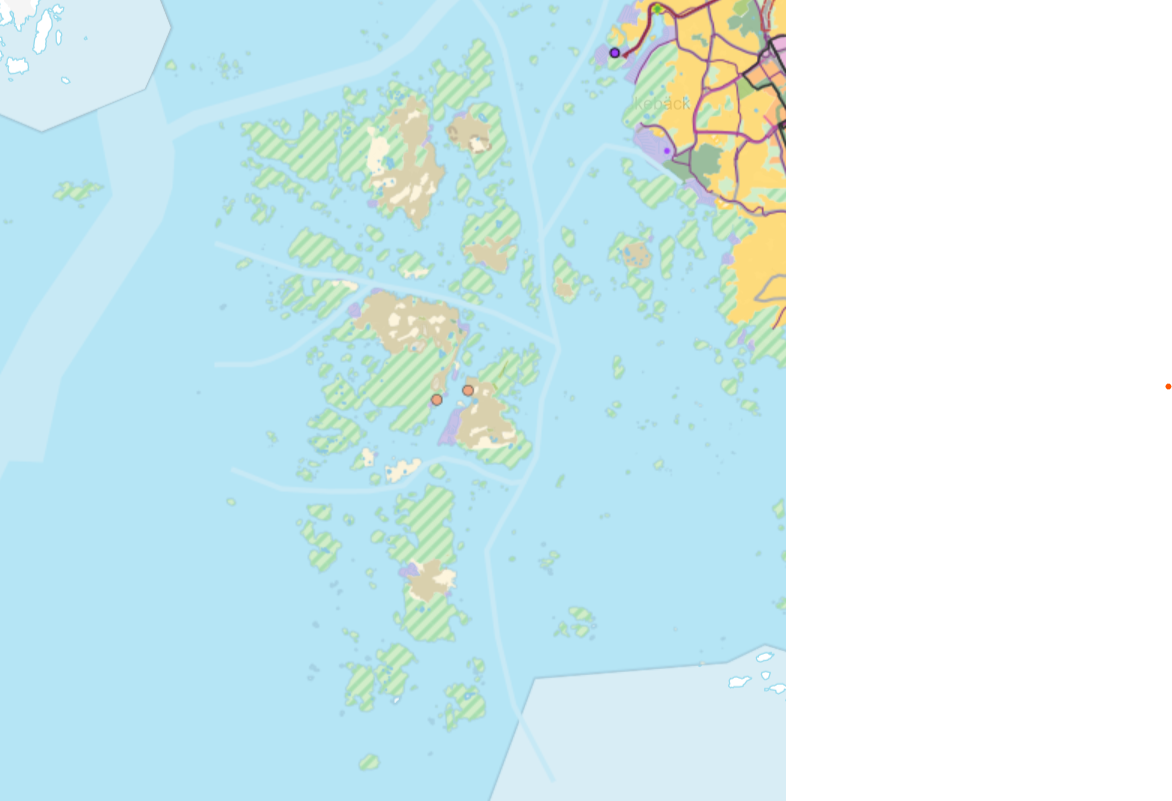 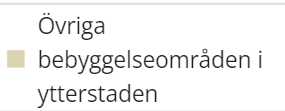 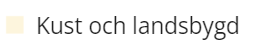 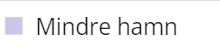 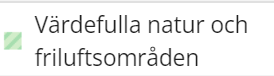 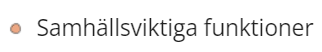 Del av markanvändningskarta - översiktsplan för Göteborg.
Riksintresse totalförsvaret
Försvarsmaktens förtydligande av riksintressets gräns
Öster om gränsen fortsatt restriktiva
Väster om gränsen – mindre restriktiva. Försvarsmakten ska alltid samrådas.
Påverkansområde buller – knäckfråga i detaljplaner
Påverkansområde buller – pågår arbete med bedömning av hälsoaspekten utifrån ett helhetsperspektiv, som underlag i detaljplanprocessen
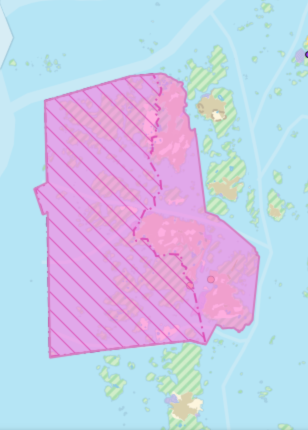 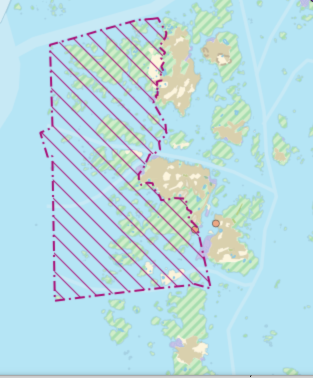 Påverkansområde buller från totalförsvaret
Förtydligande av gräns totalförsvaret
Tidigare uppdrag - avbrutet
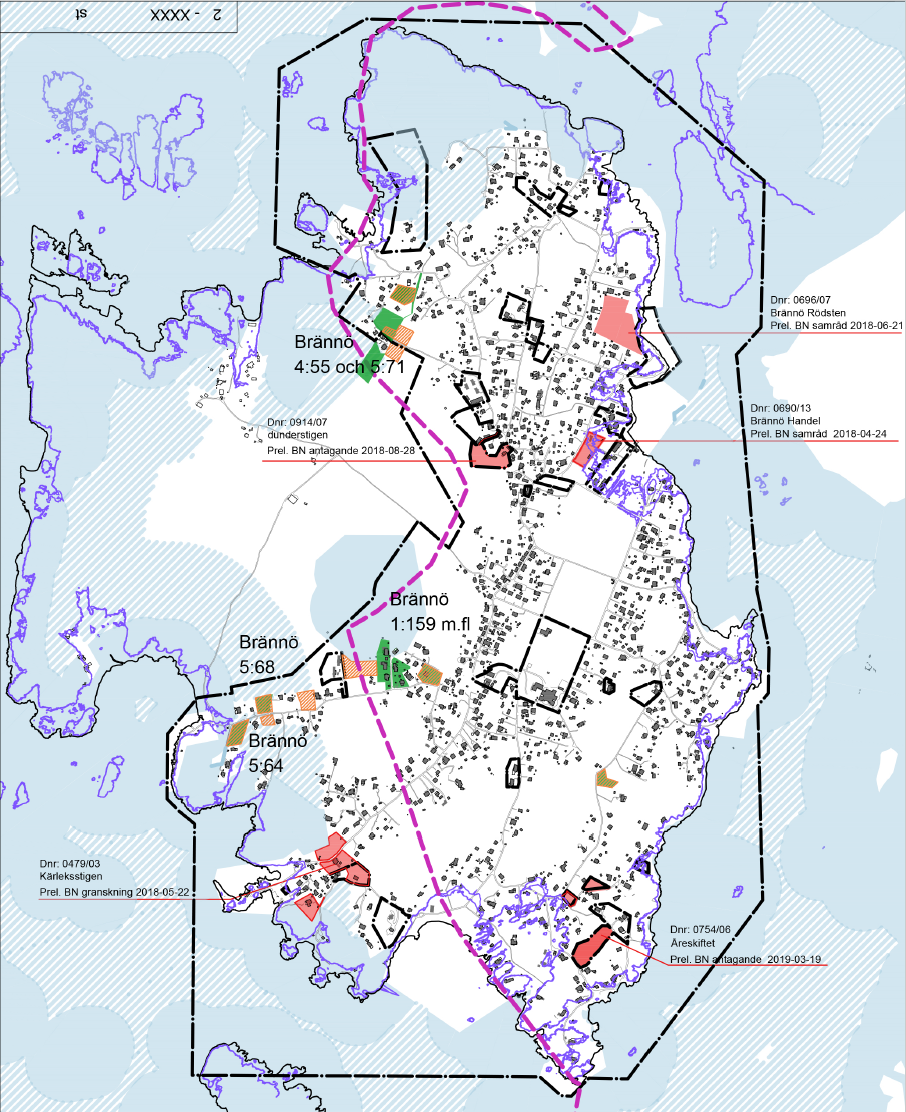 Uppdrag ifrån SDN Södra Skärgården att ändra maximal byggnadsarea ifrån 120 kvm till 150 kvm inom Brännö byggnadsplan
Avbröts år 2018 bland annat på grund av:
Delar ligger för lågt med hänsyn till översvämningsrisker
Lämplighet i förhållande till kulturmiljö
Strandskydd återinträder vid framtagande av ny detaljplan
Flertalet byggrätter på prickmark och allmän plats = ej planenliga
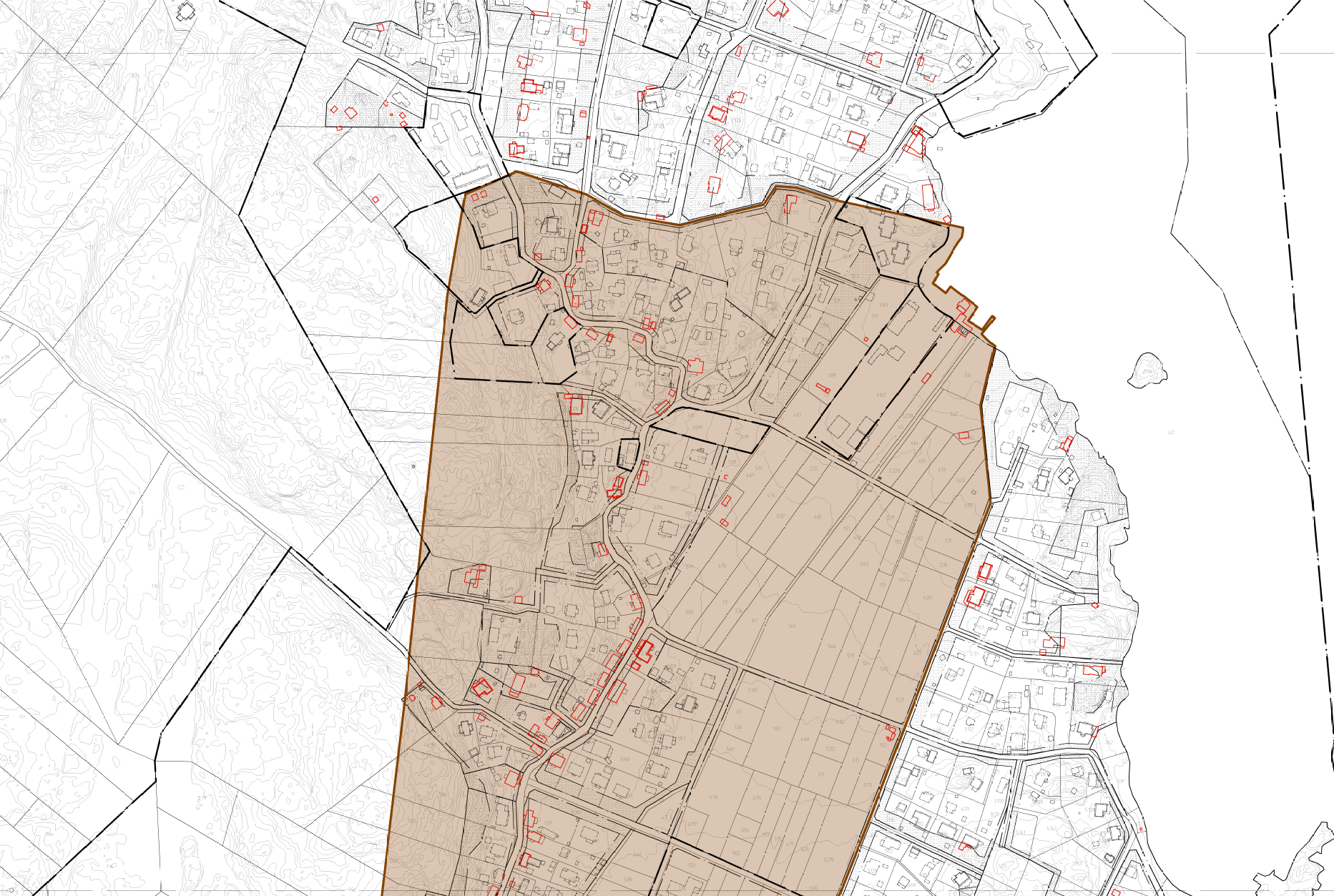 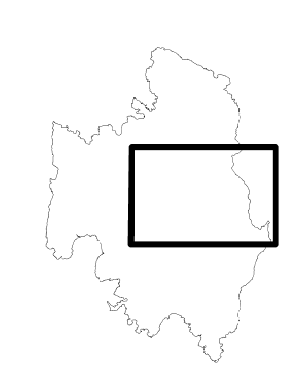 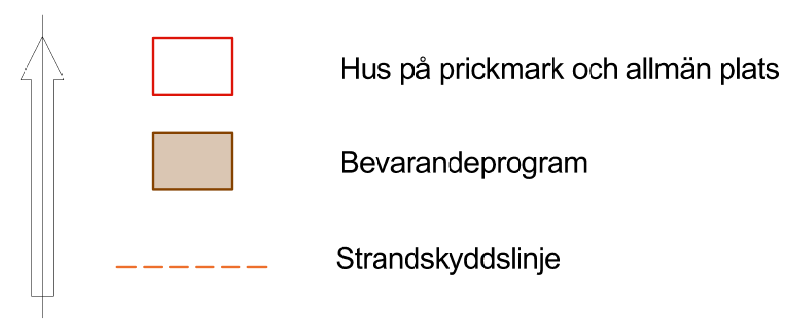 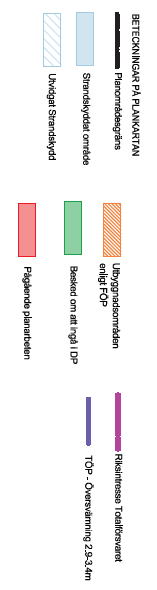 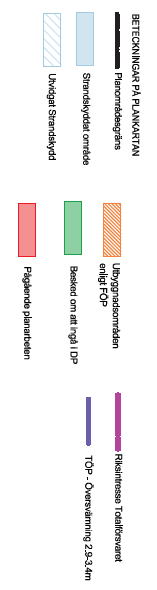 Planområdesgräns			Besked om att ingå i DP

Strandskyddat område		Pågående planarbeten

Utvidgat strandskydd		Riksintresse totalförsvaret

Utbyggnadsområde 		Översvämningsnivåer 2.9-3.4m
enligt FÖP
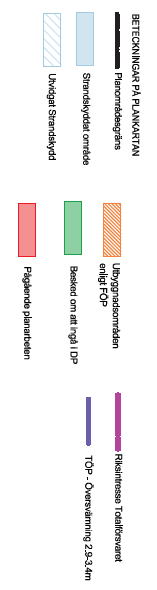 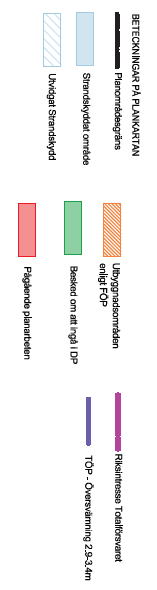 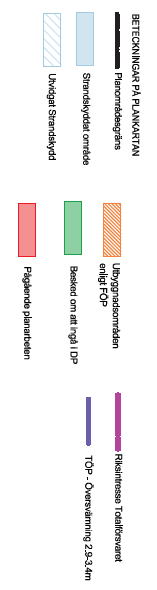 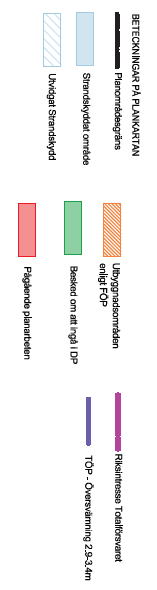 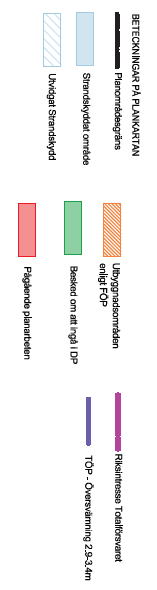 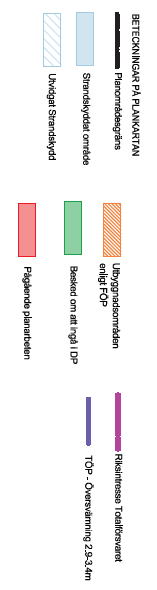 Äldre byggnadsplaner
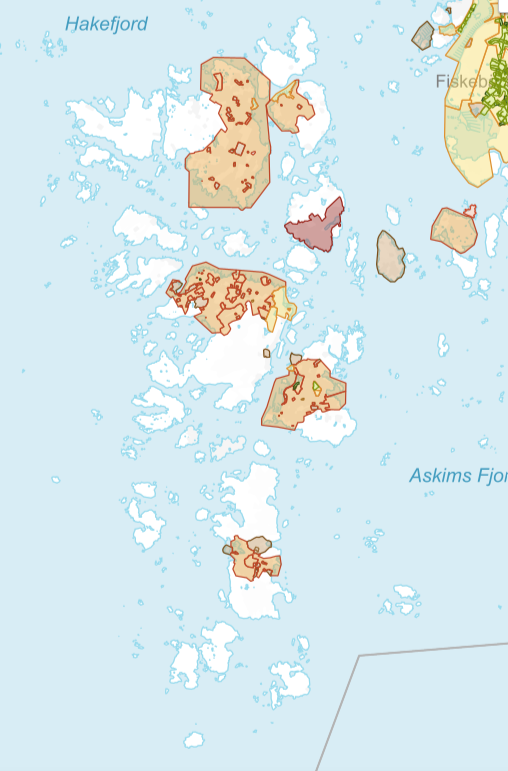 Äldre byggnadsplaner från 1950-talet för stora delar av Asperö, Brännö, Styrsö, Donsö, Vrångö.
Enkel planändring bedöms ej vara möjligt
Ny detaljplan eller områdesbestämmelser krävs
Hantering 2022:
Ge förslag på följduppdrag för politiken att ta beslut om:
Identifiera områden som är mer lämpliga att starta ny detaljplan (utifrån knäckfrågor som strandskydd, översvämningsrisk och planenliga byggrätter)
 Synliggöra konsekvenser av en eventuell ny detaljplanläggning. 
Synliggöra tid och kostnad kontra utfall
Trafikkontorets del i uppdraget
Utökad kollektivtrafik i form av tätare turer
Mandat ligger hos Västtrafik – staden spelar årligen in önskemål i Trafikplan.
Västtrafik tar nu fram en förstudie för upphandling av trafik i södra skärgården.
I och med förstudien föreslås ny tidtabell samt bättre res- och bytesmöjligheter mellan öarna.
Bättre arbets- och studiependlingsmöjligheter från skärgården till centrala Gbg
Ingår i Västtrafiks förstudie
Utbyggnad av pendelcykelstråk mellan Stigberget - Saltholmen
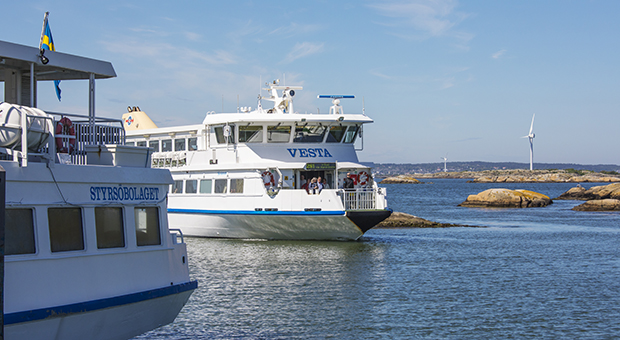 Bild: Styrsöbolaget
Trafikkontorets del i uppdraget, forts.
Tvärförbindelser mellan öarna
Fasta tvärförbindelser har avstyrkts av staden i omgångar, senast 2013.
Färjan som en typ av tvärförbindelse som i och med Västtrafik förstudie kommer erbjuda fler resmöjligheter inom Skärgården.
Förslag på linbana mellan öarna och fastlandet utredd i T-PULS, 2017. 
Förutsättningar för utökad samhällsservice 
Genom nya ”Tillgänglighetsverktyget” ta fram hur pass tillgängliga vissa utvalda målpunkter är inom södra skärgården. 
Utifrån resultatet beskriva hur öarna kan kompletteras med samhällsservice.
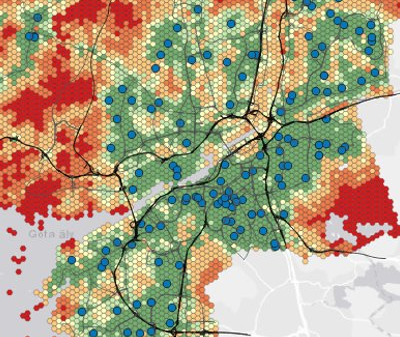 Bild: Utsnitt från tillgänglighetsverktyget
Trafikkontorets del i uppdraget, forts.
Utökade pendelparkeringsmöjligheter på fastlandet 
Göteborgs Stads Parkering AB har arbetat med parkeringsfrågan vid Saltholmen/Långedrag – dock ej specifikt pendelparkering
Transportmöjligheter för gods 
Pågående arbete om förslag till ny taxa för frakttrafiken i södra skärgården
Pågående arbete med godsplan för näringslivets transporter i Göteborgsregionen
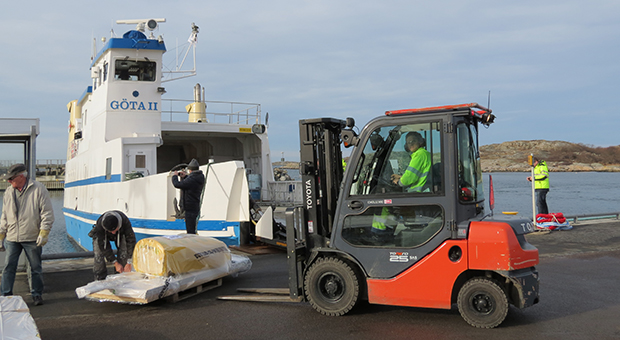 Bild: Styrsöbolaget
Fler utmaningar och behov
Frågor och inspel från er
Är det någon utmaning, behov, knäckfråga ni vill spela in?
Andra viktiga medskick till fortsatt process?
Länk: Översiktsplan för Göteborg (goteborg.se)
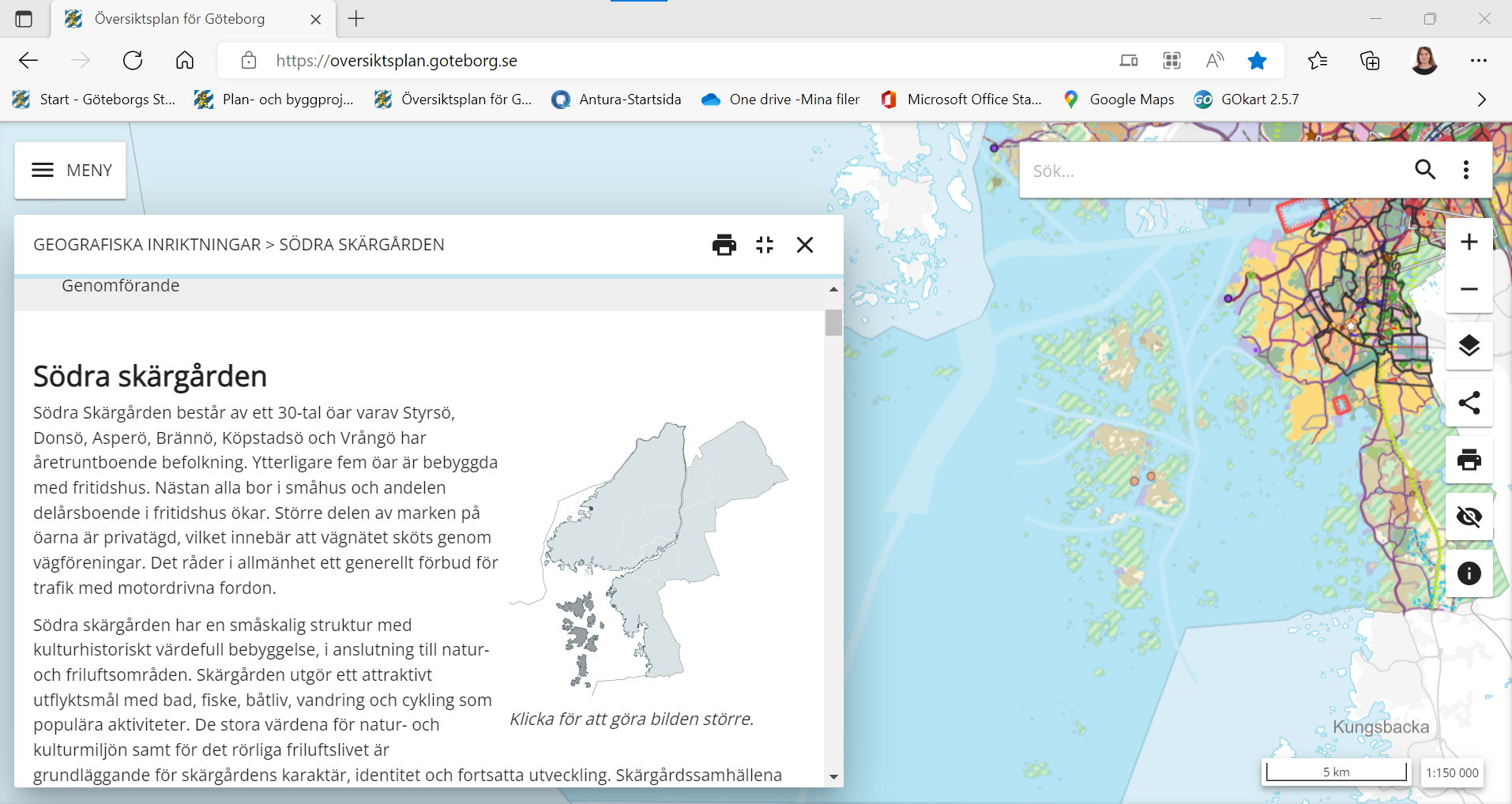 TACK!
Kontakt
Karin Vilhelmson
karin.vilhelmson@sbk.goteborg.se
Stadsbyggnadskontoret, Göteborgs Stad

Sara Bronstring
sara.bronstring@tk.goteborg.se
Trafikkontoret, Göteborgs Stad